wellcome
শিক্ষক পরিচিতিঃ
মোঃ সেলিম জাহাঙ্গীর
রসায়ন প্রভাষক
ডিমলা ইসলামিয়া ডিগ্রী কলেজ
ডিমলা নীলফামারী
ইমেইল: salimzahangir11@amil.com
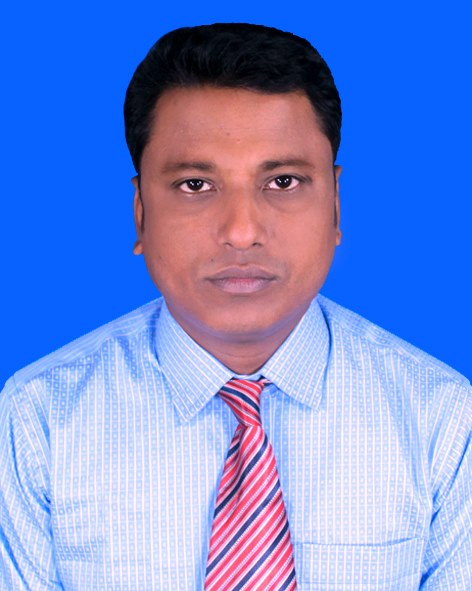 পাঠ পরিচিতি
শ্রেনিঃ একাদশ
বিষয়ঃ রসায়ন ১ম পত্র
পাঠঃ ২০
সময়ঃ৪০ মিনিট
কাগজ ক্রোমাটোগ্রাফি
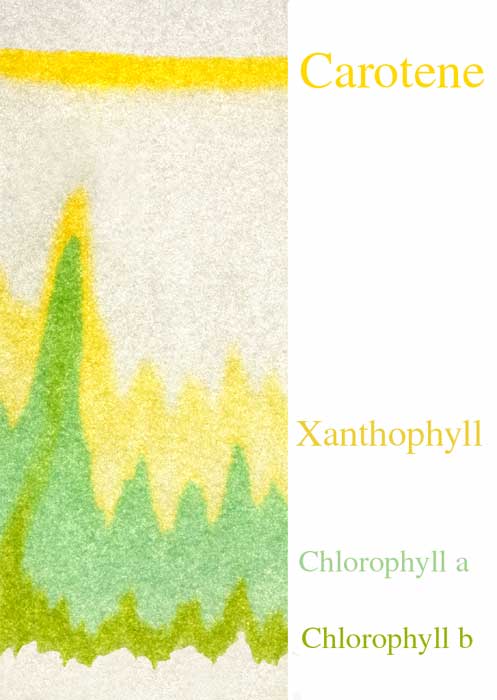 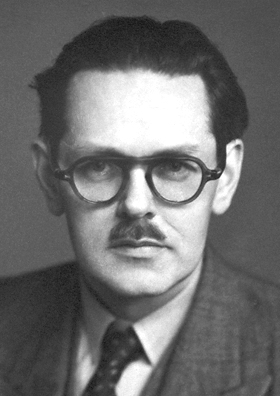 কাগজের ক্রোমাটোগ্রাফি দুটি 
    ব্রিটিশ বায়োকেমিস্ট, 
    আর্চার জন পোর্টার মার্টিন 
(1910-) এবং রিচার্ড লরেন্স মিলিংটন
   সিনজ (1914-) 
    দ্বারা উদ্ভাবিত হয়েছিল। 
   1941 সালে মার্টিন এবং সিঞ্জ  
   একসাথে কাজ শুরু করেছিলেন
'ক্রোমাটোগ্রাফি' শব্দের অর্থ  বর্ণ লিখন বা বর্ণ চিত্রণ।
কেনো জানা প্রয়োজন?
আলাদা করতে বা পরিমাণ জানতে
বিভিন্ন অ্যামাইনো এসিডের মিশ্রণ হতে কোনো একটি বিশেষ অ্যামাইনো এসিড
ইউরিন থেকে অ্যামাইনো এসিডে ও শর্করা
ধাতব আকরিকে ধাতু
ক্লোরোফিল এর বিভিন্ন উপাদান
পলিমার সমুহ বিশ্লেষণ করতে
ক্রোমাটোগ্রাফির কৌশলের গুরুত্বপূর্ণ সাধারণ বস্তু হলো
একটি স্থির মাধ্যম (stationary phase) 
				
একটি সচল মাধ্যম (mobile phase)।
স্থির মাধ্যম (stationary phase)
যেটি কাগজে স্থির থাকবে যেমন- কাগজের পৃষ্ঠতলে শোষিত পানি
সচল মাধ্যম (mobile phase)
যেটি সচল থাকবে 
			
	যেমন-জৈব দ্রাবক  এবং এটি নমুনা গুলোকে সাথে রেখে ভ্রমণ করে
ইথানল
মিথানল
আইসো প্রোপাইল
এলকোহল
বেনজিন 
CCl4
কাগজ ক্রোমাটোগ্রাফির প্রকারভেদ-
Ascending Paper Chromatography
Descending Paper Chromatography
Ascending -Descending Paper Chromatography
2-d Paper Chromatography
Radial Paper Chromatography
Ascending Paper Chromatography
Descending Paper Chromatography
Ascending -Descending Paper Chromatography
2-d Paper Chromatography
Radial Paper Chromatography
এর সাথে জড়িত নীতিটি partition(বণ্টন)/Absorption(অধিশোষন) chromatography
পদার্থগুলি তরল-তরল দশার মধ্যে বিতরণ হয়
 একটি stationary phase হলো পানি, যা ব্যবহৃত ফিল্টার পেপারের ছিদ্রগুলিতে যায়; এবং অন্যটি হল mobile phase যা কাগজের উপর দিয়ে নমুনা সহ যায়।
বিশেষভাবে প্রস্তুতকৃত ফিল্টার কাগজের উপর এক ফোটা নমুনা (sample) নিয়ে জৈব দ্রাবক ও পানির মিশ্রণে স্থাপন করলে মিশ্রণের উপাদানগুলো আলাদা হইয়ে বিভিন্ন দূরুত্বে ভ্রমণ করে একাধিক বর্ণের সৃষ্টি করে।
এটি  Rf  হিসাবে পরিচিত
Rf  =
distance traveled by solute
 distance traveled by solvent
Thank you